Asymmetric Epoxidation
Dr. Chandrakanta Bandyopadhyay


Department of Chemistry, 
R. K. Mission Vivekananda Centenary College, 
Rahara, Kolkata - 700118, 
West Bengal, India


e-mail: kantachandra@rediffmail.com
Diastereoselective Epoxidation:
Sharpless Asymmetric  Epoxidation (On allylic alcohol):
Sharpless Asymmetric  Epoxidation (On allylic alcohol):
Jacobsen-Katsuki  Asymmetric  Epoxidation (On Olefins):
(Jacobsen, JACS, 1990, 112, 2801 and Katsuki, TL, 1991, 32, 1055)
It is not restricted to allylic alcohols only but also for simple olefins
Cationic Mn(III)-salen chiral complexes are used.
Structure of Chiral complexes:
Synthesis of Chiral complexes:
Other oxidants: mCPBA (-78 oC), hydroperoxides, oxone. H2O2,  amine oxide etc.
Additives: Lewis base (Pyridine, imidazole), 4-phenylpyridine-N-oxide (Increases, Cat TOR&TON)
Mode of Epoxidation:
Shi Asymmetric  Epoxidation (Organo-catalysed  epoxidation):
(Shi, JACS, 1996, 118, 9806)
General approach:
Oxone: KHSO5:KHSO4:K2SO4 :: 2:1:1
Structure of Chiral catalyst (Ketone)
Preparation of  Chiral ketone:
Shi’s Catalyst
Reactions:
Catalytic Cycle:
Approach of olefin:
Drawback:
Baeyer Villiger Reaction is  a side reaction
Poor selectivity with cis- and terminal olefines.
Modification of catalysts:
Modified catalyst for 
cis-disubstituted olefins and  styrenes
Baeyer-Villiger Oxidation is retarded
Reacts with e-deficient olefins
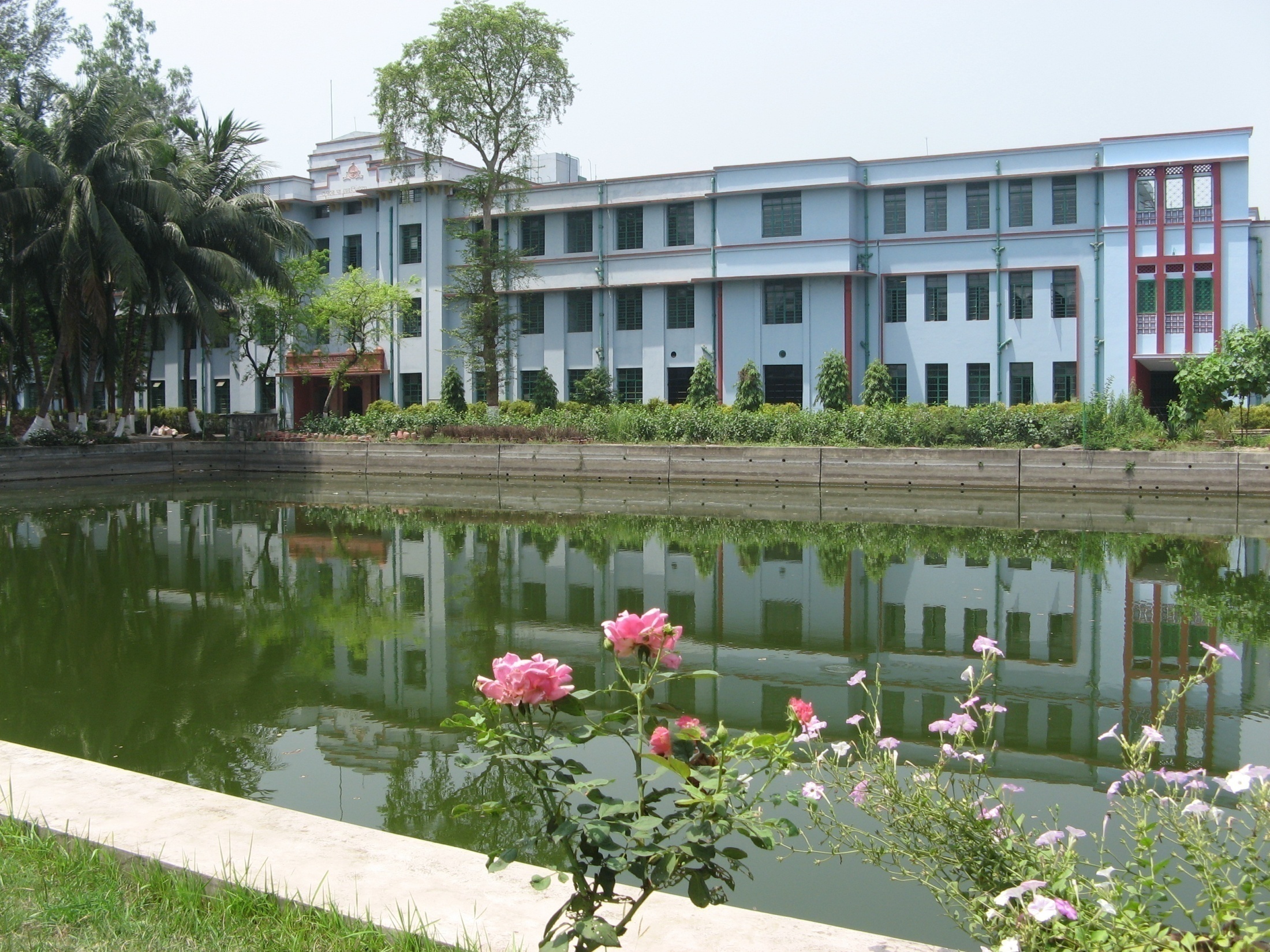 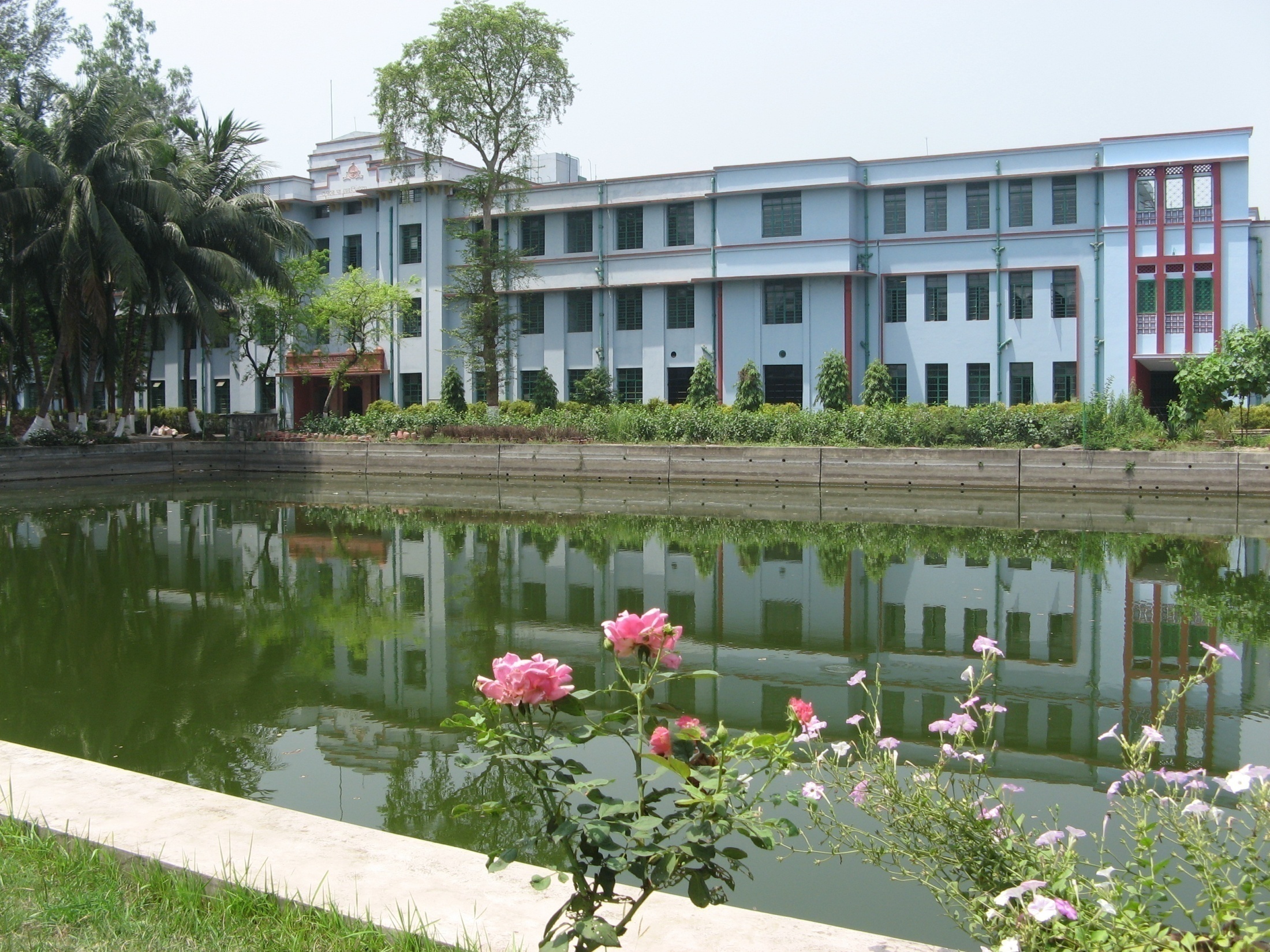 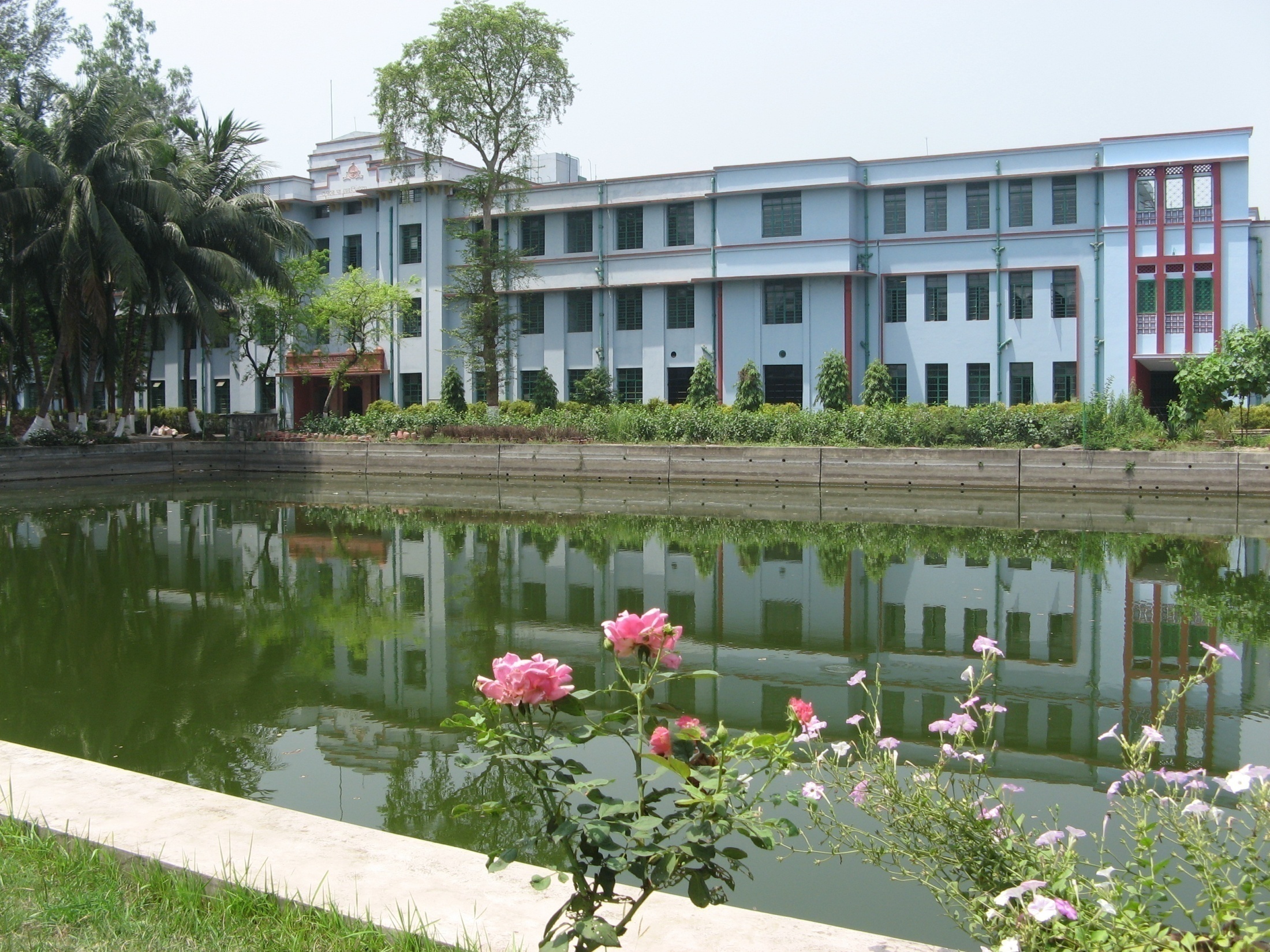 Thank you